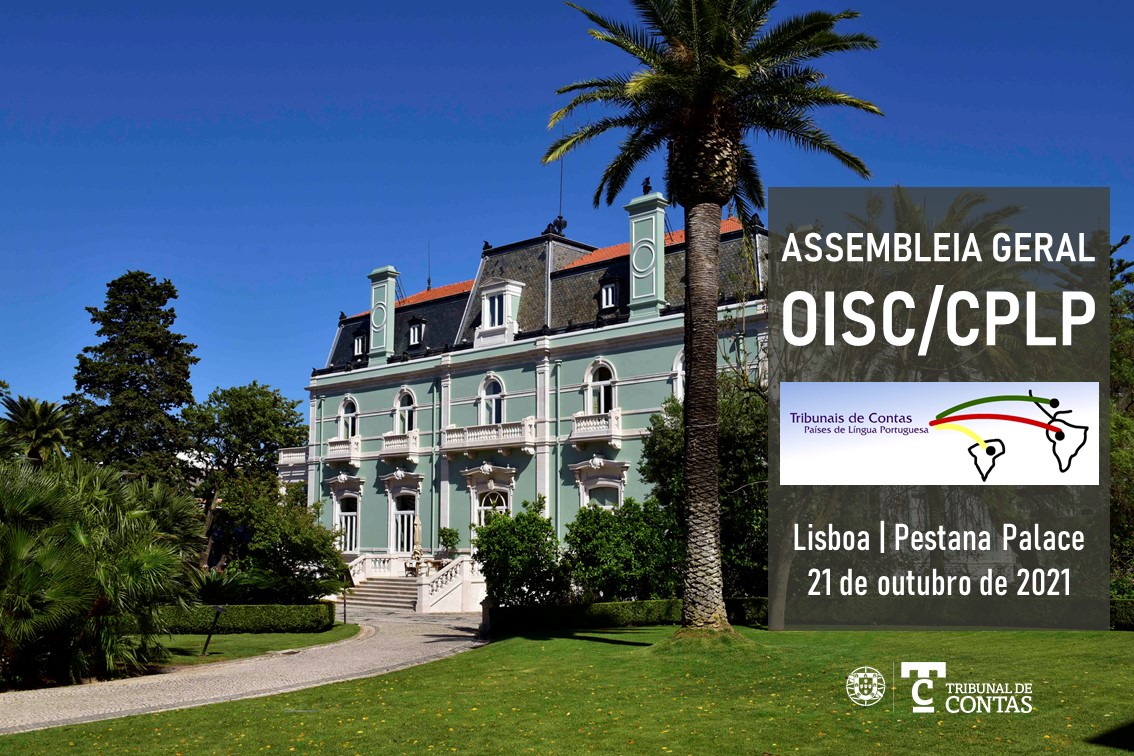 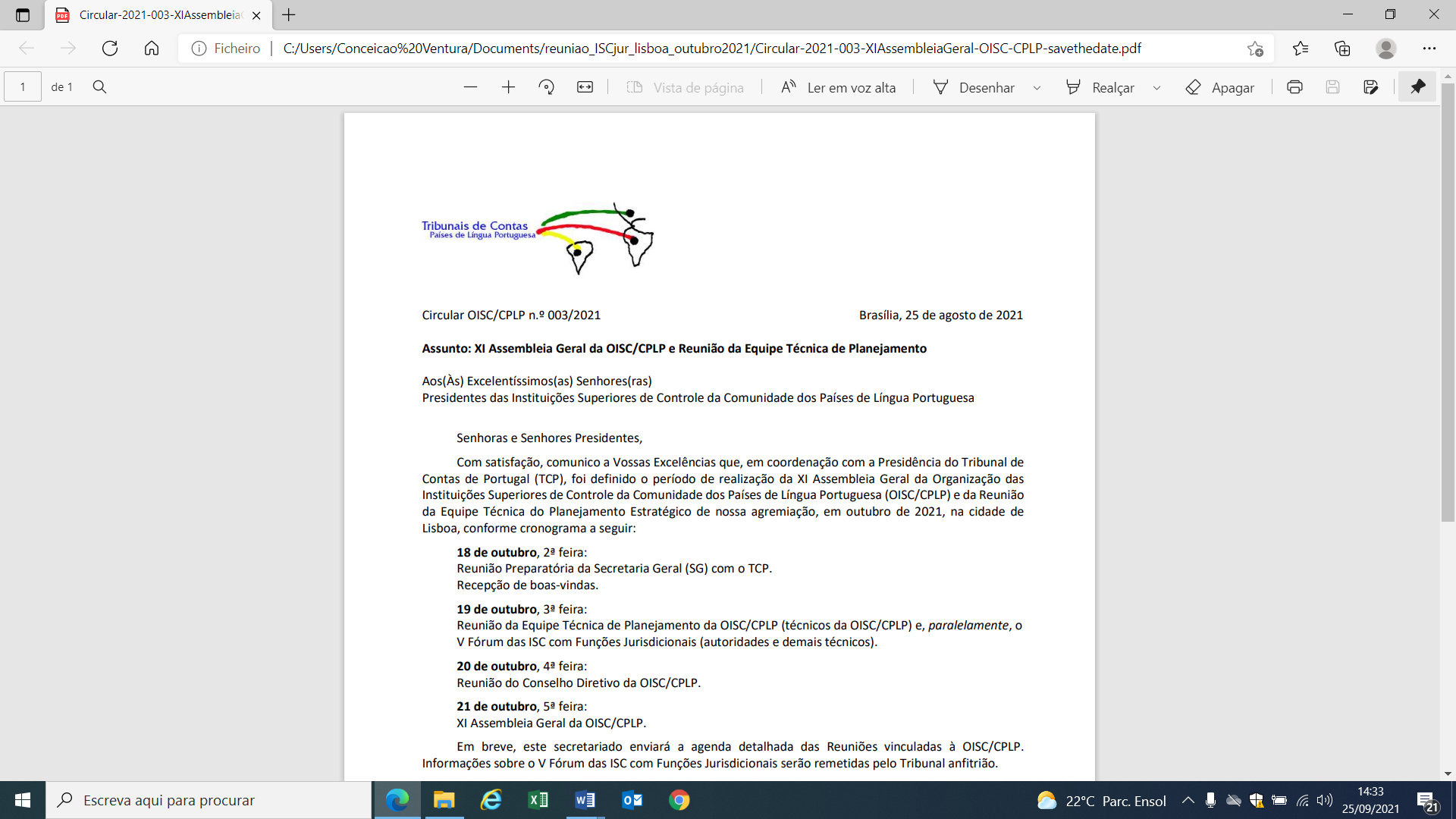 Calendário indicativo
PREPARAÇÃO DO PLANO ESTRATÉGICO 2023-2028